Урок математики
Считай   от 1 до 12.
1        3     4     6    11
  8       9        2         7
    10      5           12
Покажите    недостающее     число
12                              12                           12                                         
   
          7         ?                 6          ?                  8       ?
Решите задачу.
В 4 часа дня Коля  приступил к выполнению  домашнего задания. Он затратил  на это 2 часа. 
Во сколько часов Коля закончил учить уроки?
Решите примеры на время
9+3=12             16 – 4 = 12            9+3 =12
                  
11+1=12            20 – 8 = 12             8+4=12
Тема    урока
Час. Минута.                           Определение времени по часам.
Стрелка на часах двигается от одного числа до другого. 

    Минутная стрелка двигается от одной маленькой чёрточки до другой маленькой черточки.
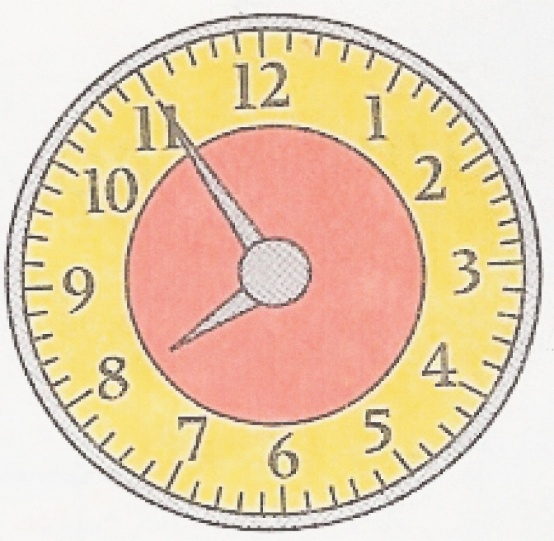 Вывод:

1 час  =   60 минут
- Вспомните    тему   урока.

    -  Чему    учились    на    уроке?



    Домашнее задание: 

                       с.160, №45 (а).